Welcome!
Announcements
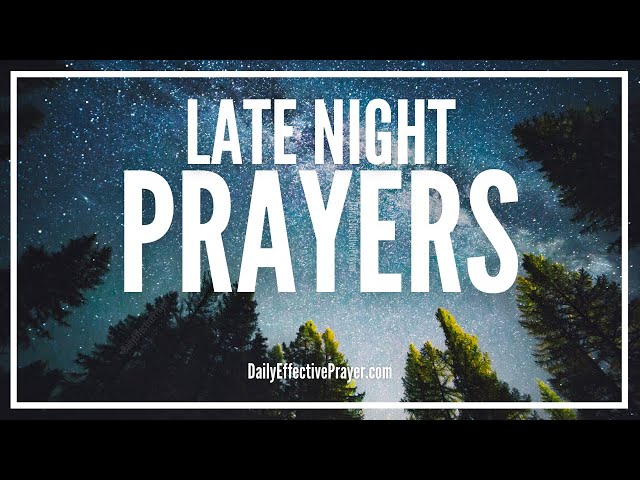 Bible Talk UCM Tues 12:00
Bible Talk at Oakes Tues 7:30
Bible Talk MC Wed 12:00 
Bible Talk Th 7:00 at Guy’s
Midweek next Wed.  Christian Apologetics.
Fri 7:00 Game night and Late Night Prayer
Coming Up
Food Bags at Catholic Charities  Sat 4/6 9:00

Hike Sat 4/13 8:30

Women’s Day Fresno Sat April 20th  2:00 Fresno

Earth Day/Cleanup Sat April 20th 10:00


Singles Conference in Oakdale May 31-June 2 Elevate


ICMC Aug 1-4 North Carolina!
[Speaker Notes: 2-24]
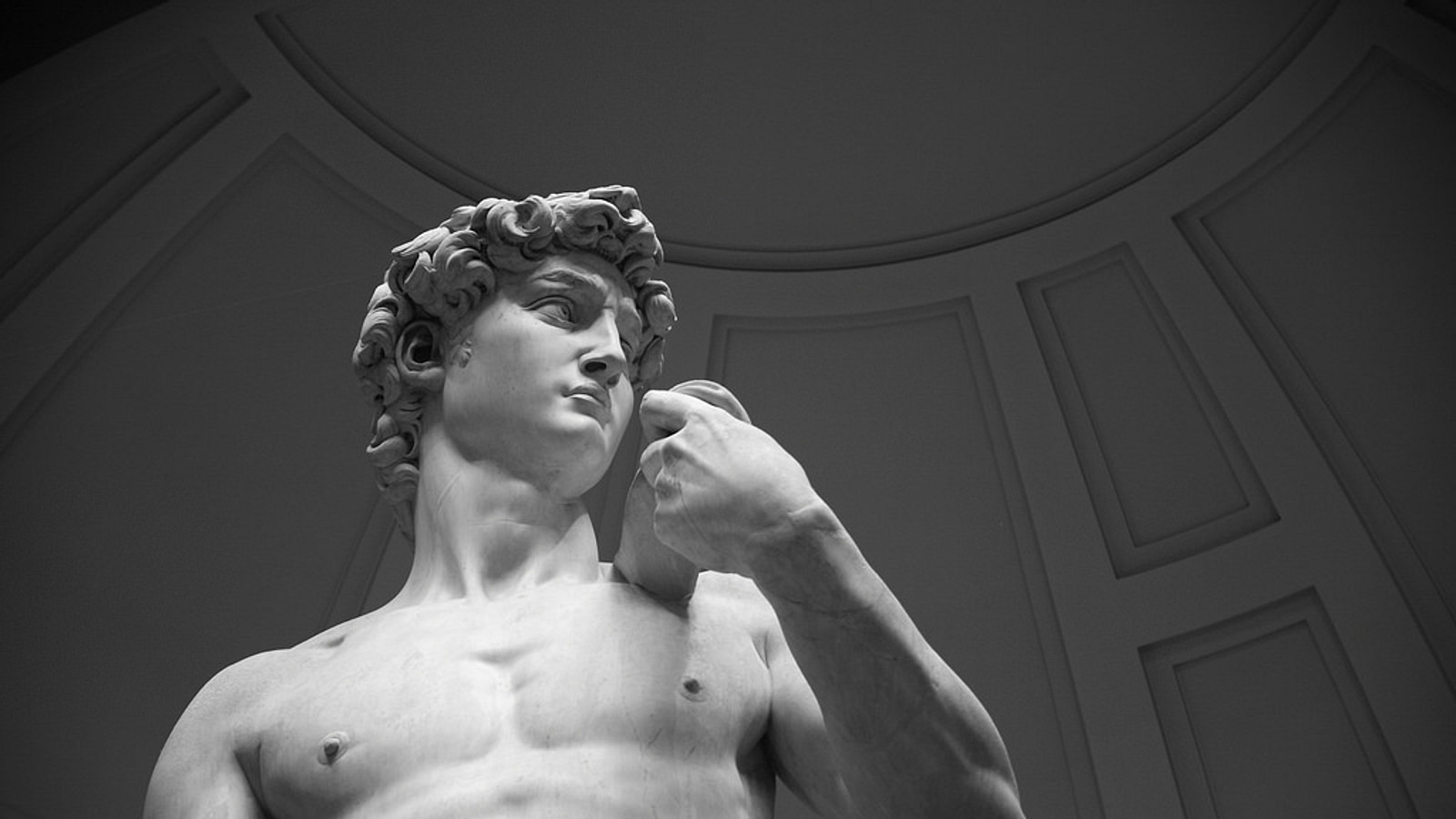 Lessons from David
A Man after God’s own heart
David, King of Israel
Son of Jesse, born in Jerusalem
From the tribe of Judah
Paradigmatic king of Israel
Prefigure of Christ
Ruddy, handsome
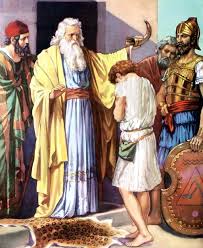 1 Sam 16:1-13
Samuel anoints David

David’s career?  Shepherd!

1 Samuel 17:34-37 David was a very good shepherd!!!
Psalm 23  The Lord is my Shepherd
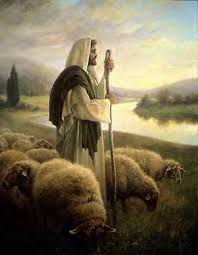 David, the very good shepherd, saw himself as a sheep, with God as his shepherd.

Humble reliance
He makes me lie down in green pastures
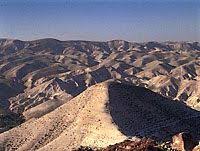 Judean Hills
David trusts God, not himself, for protection.
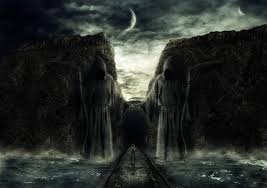 Even though I walk through the darkest valley I will fear no evil.
Your rod and your staff—both comfort me.
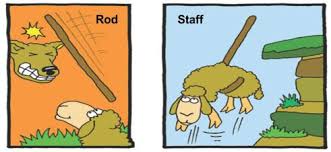 The rod: to gently keep you on the correct, narrow path.

The staff: To protect against and possibly to kill your enemies.
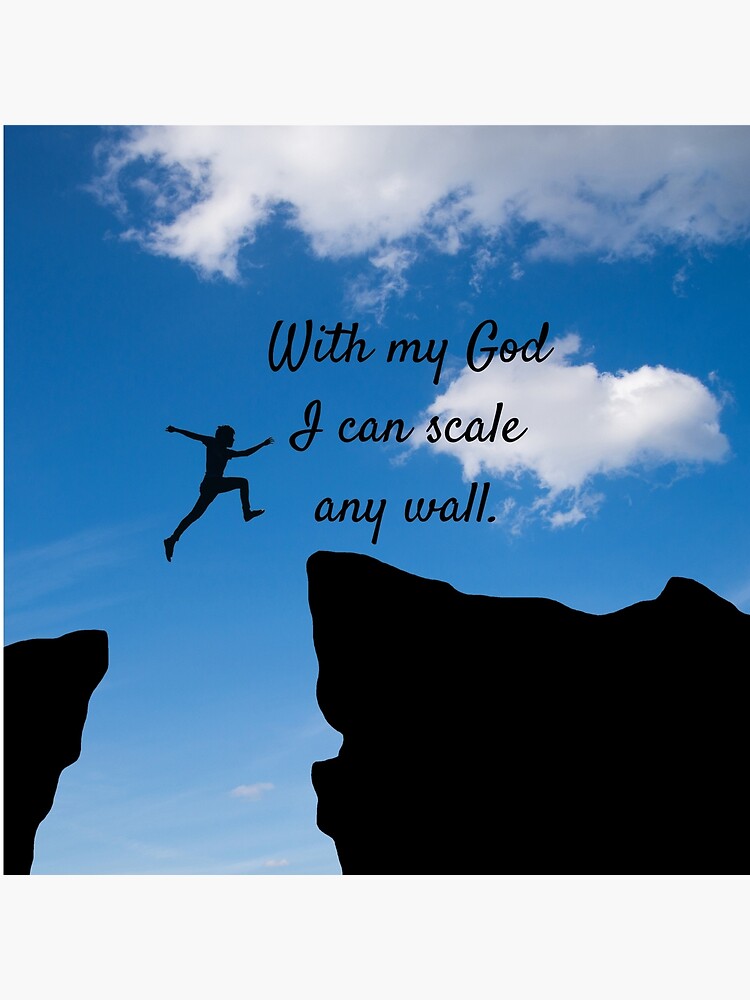 David: A God-reliant man
Psalm 23:5 You prepare a table for me in the presence of my enemies.

Psalm 18:25-29  With my God I can scale a wall.  With your help, I can advance against a troop.
Why did God choose David?
1 Sam 13:7-14 A man after God’s own heart.

     Trust
     Zeal
     Simple-hearted
     In touch with his emotions and relatable
     Able to forgive great offenses
     Quick to repent
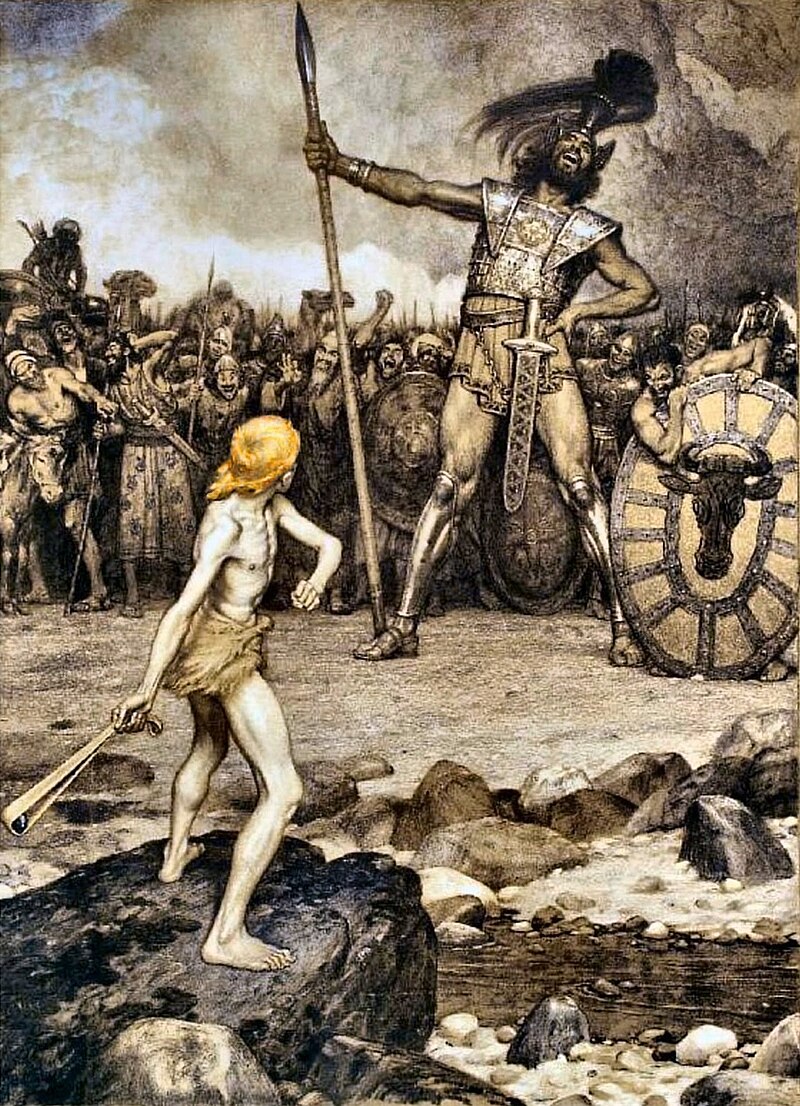 1 Sam 17 Goliath
Who is this uncircumcised Philistine?

The Lord will rescue me from the hand of this Philistine.
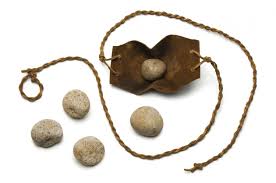 1 Sam 17:40  David chose five smooth stones
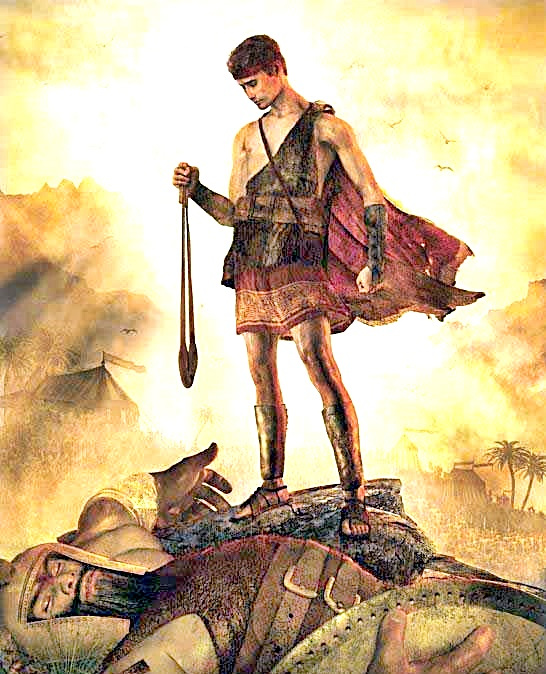 1 Samuel 17:45-47
‘All those gathered here will know that it is not by sword or spear that the Lord saves; for the battle is the Lord’s, and he will give all of you into our hands.”
Summary:David, a man after God’s own heart
Radical, humble reliance on God

Deep, emotional relationship with God.

Great courage in the face of adversity

Zeal for God
Discussion Questions
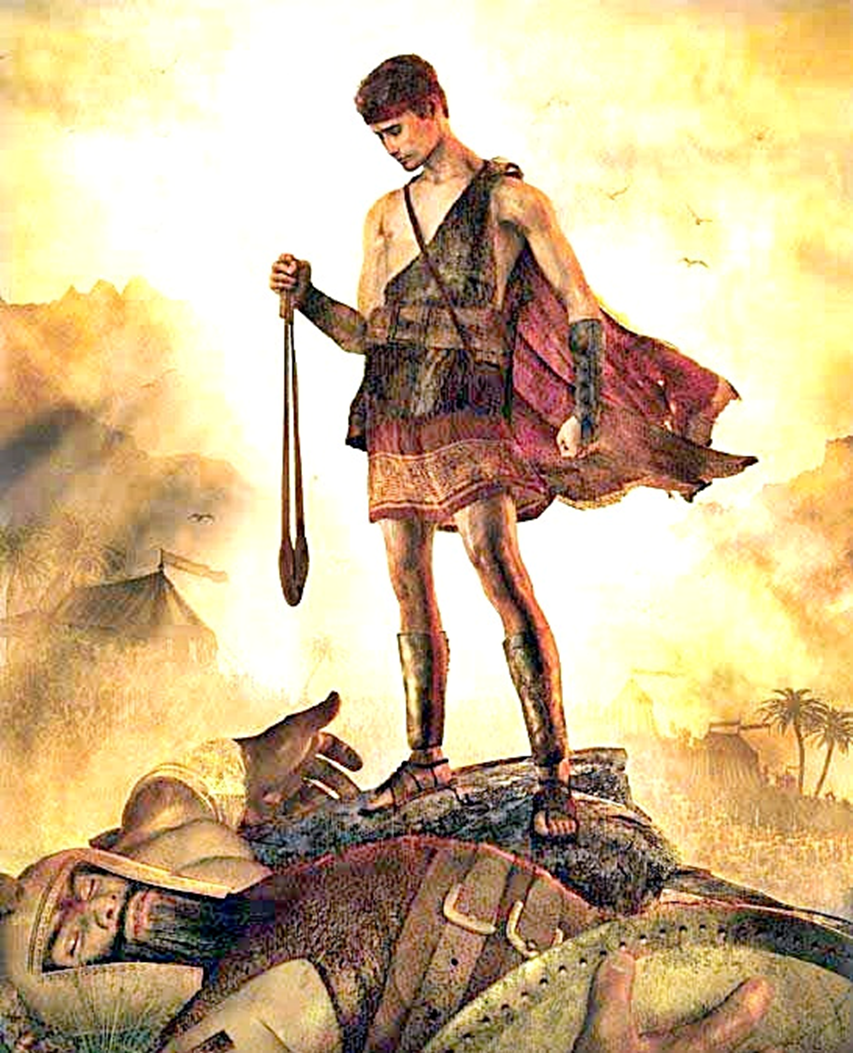 1. What trait or traits of David would you like to imitate?

2. How will you need to change to be like David in this way?